Ley de Estadounidenses con Discapacidades (ADA – American with Disabilities Act)
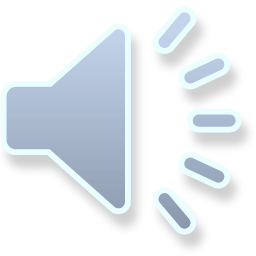 [Speaker Notes: Bienvenido a la capacitación de la Ley de Estadounidenses con Discapacidades de Stratosphere Quality.  Mejor conocido como la ADA.]
Obligaciones de Stratosphere con la ADA
Stratosphere Quality es un empleador que ofrece igualdad de oportunidades.

El objetivo de la empresa es cumplir con todas las leyes, regulaciones y mejores prácticas relacionadas con el empleo, incluidas, entre otras, la Ley de Estadounidenses con Discapacidades (ADA) y la Ley de Equidad de las Trabajadoras Embarazadas (PWFA).

En virtud de estas leyes, Stratosphere tiene prohibido discriminar a las personas cualificadas con discapacidades y a las trabajadoras embarazadas con respecto a los términos y condiciones de empleo.
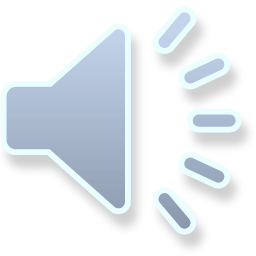 [Speaker Notes: Stratosphere Quality es un empleador que ofrece igualdad de oportunidades.   El objetivo de Stratosphere es cumplir con todas las leyes, regulaciones y mejores prácticas relacionadas con el empleo, incluidas, entre otras, la ADA y la Ley de Equidad de las Trabajadoras Embarazadas o PWFA.  Stratosphere tiene una política de no discriminación que prohíbe la discriminación contra las personas con discapacidades o las trabajadoras embarazadas.]
Obligaciones de Stratosphere con la ADA (continuación)
Stratosphere is required to provide reasonable accommodations to covered individuals when doing so would enable the person to perform the essential functions of their job. 

Stratosphere is also prohibited from retaliating against an individual who raises questions under the ADA or PWFA, or who requests an accommodation.
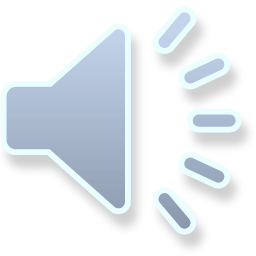 [Speaker Notes: Stratosphere proporcionará adaptaciones a las personas cubiertas bajo la ADA o PWFA.  Stratosphere tiene una política de no represalias que cubre a las personas con preguntas o solicitudes de adaptación en virtud de la ADA o PWFA.]
Adaptaciones razonables de la ADA
Una adaptación razonable es cualquier cambio en el entorno de trabajo o en los términos y condiciones de empleo del empleado que hacen posible que el empleado realice su trabajo.

Sin embargo, no todas las adaptaciones son razonables. Para ser razonable, la adaptación debe ser una que realmente permita al empleado realizar sus funciones laborales esenciales.

Algunos ejemplos de adaptaciones razonables pueden ser:
Permitir que un empleado con dolor de espalda crónico use un taburete en una posición que de otro modo requeriría estar de pie.
Permitir que una trabajadora embarazada tome descansos más frecuentes para ir al baño, refrigerios y beber agua.
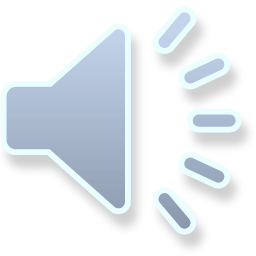 [Speaker Notes: No todas las adaptaciones se consideran razonables según la ADA.  Una adaptación razonable permite a un empleado realizar sus funciones laborales.  Se enumeran ejemplos de adaptaciones razonables.]
Adaptaciones razonables de la ADA – Tiempo libre
El tiempo libre del trabajo puede ser una adaptación razonable en ciertas circunstancias. 

Este tiempo libre suele ser no remunerado, aunque los empleados pueden utilizar otras formas de permiso remunerado, como el PTO, al mismo tiempo que su permiso no remunerado.

A veces, un empleado puede ser elegible tanto para una adaptación razonable como para una licencia bajo la Ley de Licencia Familiar y Médica.
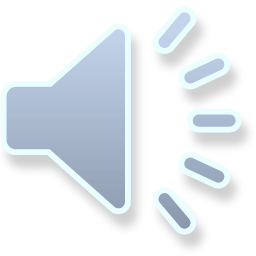 [Speaker Notes: El tiempo libre del trabajo puede ser una adaptación razonable bajo ciertas circunstancias.  Stratosphere no evalúa las solicitudes de adaptaciones razonables de tiempo libre teniendo en cuenta otras políticas de licencia.  Stratosphere evalúa las solicitudes de tiempo libre independientemente de otras políticas o procedimientos.  El tiempo libre como adaptación razonable puede ser concurrente con otras disposiciones de licencia.]
ADA vs FMLA
Stratosphere es un empleador cubierto por la Ley de Licencia Familiar y Médica (FMLA).

Según la FMLA, Stratosphere proporciona hasta doce (12) semanas de licencia sin goce de sueldo y protegida por el empleo a los empleados elegibles cuando se desencadena la necesidad de licencia. 

Los empleados elegibles (aquellos que han trabajado para la empresa durante un (1) año y 1,250 horas en el último año) pueden tomar una licencia para vincularse con un nuevo hijo, para atender su propia condición de salud grave o para cuidar a un miembro de la familia con una condición de salud grave.
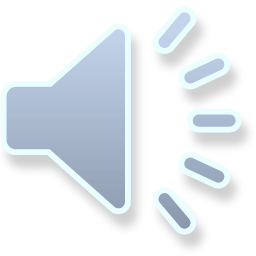 [Speaker Notes: A veces puede haber confusión entre la Ley de Licencia Médica Familiar (FMLA, por sus siglas en inglés) y una licencia como adaptación.  Stratosphere es un empleador cubierto por la FMLA.  La FMLA permite a los empleados elegibles hasta doce semanas de licencia sin goce de sueldo y con protección laboral.  Para ser elegible para FMLA, un empleado debe trabajar para Stratosphere durante un año y haber trabajado al menos 1,250 horas dentro de los 12 meses anteriores a la licencia. Se enumeran algunas de las razones por las que un empleado podría solicitar la FMLA.]
ADA vs FMLA (continuación)
No todos los empleados tienen derecho a la FMLA.

Sin embargo, todos los empleados ESTÁN cubiertos por la ADA y, por lo tanto, incluso si la licencia FMLA no está disponible para un empleado, el empleado aún puede tener derecho a la licencia como una adaptación razonable.  La cantidad de licencia a la que tiene derecho el empleado depende de la necesidad en sí. No es necesario que sea indefinido, pero no hay una cantidad fija de tiempo requerida por la ley.

La licencia como una adaptación razonable por una discapacidad o condición relacionada con el embarazo se tratará como "autorizada" a los efectos de cualquiera de nuestras otras políticas relacionadas con la asistencia y la licencia como una adaptación que sea razonable no se puede usar como base para despedir o disciplinar a un empleado. 

Un empleado que crea que puede necesitar algún tipo de adaptación razonable debe hacer una solicitud a su Representante Regional de Recursos Humanos para que el Departamento de Recursos Humanos pueda revisar la solicitud.
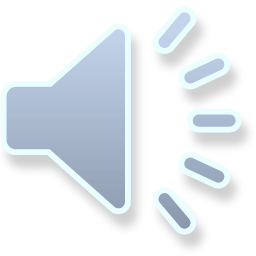 [Speaker Notes: Incluso si un empleado no tiene derecho a la FMLA, todavía está cubierto por la ADA y la PWFA y tiene derecho a adaptaciones razonables, según la necesidad.  A diferencia de la FMLA, no hay una cantidad fija de tiempo libre bajo la ADA.  Una licencia de la ADA como una adaptación razonable está autorizada y no se puede contar contra la asistencia ni usarse como base para disciplinar o despedir a un empleado.  Debido a la complejidad de estos requisitos y a la superposición con otras políticas, el Departamento de Recursos Humanos debe participar en todas las decisiones de la ADA y la PWFA.]
Consultas prohibidas
Es posible que las solicitudes de adaptaciones deban incluir la información médica o las condiciones de salud del empleado.  Sin embargo, esta información tiene derecho a protección y confidencialidad.  Los Empleados Ordinarios de Supervisión y Gerencia tienen prohibido preguntar a los Empleados con sobre asuntos relacionados con la discapacidad, la adaptación y la medicina. 

Más bien, todas las consultas deben ser realizadas por un miembro del Departamento de Recursos Humanos, y, todas las consultas deben estar relacionadas con el trabajo y ser consistentes con la necesidad del negocio.
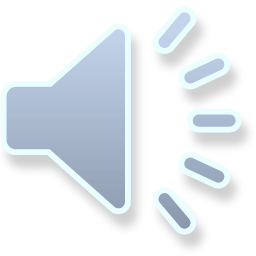 [Speaker Notes: La información médica o las condiciones de salud del empleado son confidenciales y tienen derecho a protección.  Los empleados de supervisión y gerencia tienen prohibido relacionarse con los empleados con respecto a la discapacidad, la adaptación y los asuntos relacionados con la medicina.  Las consultas sobre adaptaciones deben dirigirse a un miembro del departamento de recursos humanos.  Estas consultas deben estar relacionadas con el trabajo y ser coherentes con la necesidad del negocio.]
Consultas prohibidas (continuación)
Usted no está obligado y debe abstenerse de compartir su información médica o de salud con nadie, a menos que sea con un representante o gerente de recursos humanos y deba divulgarse en el curso de la solicitud de una adaptación razonable.

Los empleados, supervisores y gerentes que no estén directamente involucrados en la función de Recursos Humanos que reciban información médica no solicitada de cualquier tipo con respecto a un empleado de un empleado o cualquier otra fuente, deben mantener esta información confidencial y enviar inmediatamente la información por medios seguros, incluidos, entre otros, correo electrónico confidencial u otros medios electrónicos.  al Representante Regional de Recursos Humanos correspondiente para la región correspondiente.
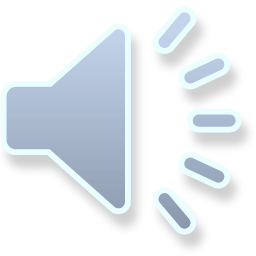 [Speaker Notes: Los empleados deben abstenerse de compartir su información médica o de salud con cualquier persona fuera del Departamento de Recursos Humanos. Toda la información médica debe mantenerse confidencial y enviarse inmediatamente por medios seguros al Representante Regional de Recursos Humanos correspondiente para la región correspondiente.]
Políticas y procedimientos de Stratosphere
Nuestras políticas y procedimientos, incluido un procedimiento claro y actualizado sobre cómo los empleados deben solicitar una adaptación razonable, se conmemoran en nuestro Manual del empleado.
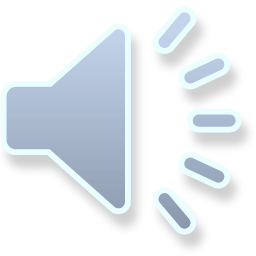 [Speaker Notes: El manual del empleado se ha actualizado para incluir una nueva política de la ADA.]
Solicitud de inicio
El Procedimiento de Solicitud de Adaptación incluye los siguientes pasos:

Un empleado que crea que necesita una adaptación para poder realizar las funciones esenciales de su trabajo debe notificar a su Representante Regional de Recursos Humanos verbalmente o por escrito. Puede encontrar a su representante de recursos humanos asignado en la tabla a continuación:
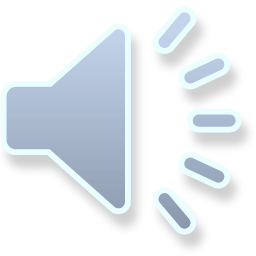 [Speaker Notes: Los empleados que requieran adaptaciones para realizar sus tareas laborales deben notificar a su Representante Regional de Recursos Humanos, ya sea verbalmente o por escrito. La información de contacto del Departamento de Recursos Humanos se incluye en el gráfico.]
Solicitud de inicio (continuación)
Un empleado también puede optar por ponerse en contacto con el Departamento de Recursos Humanos de Stratosphere Quality de manera más general:
Email: 	HR@stratospherequality.com
Phone: 877-224-8584 Ext 5

El empleado declara la necesidad de adaptación: 

Un Empleado no está obligado a usar términos específicos como "ADA" o "adaptación razonable" al hacer una solicitud. Un empleado tampoco está obligado a explicar específicamente su condición médica. Basta con describir la limitación y el apoyo necesario. Por ejemplo: "Tengo una afección médica que limita mi capacidad para levantar objetos pesados. ¿Podría recibir asistencia o ser reasignado a tareas que no requieren ser levantado?"
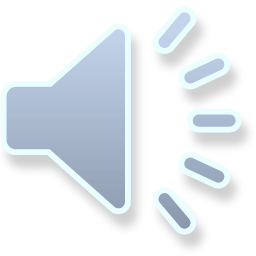 [Speaker Notes: Los empleados también pueden ponerse en contacto con RRHH por correo electrónico o a través del número de teléfono principal de Stratosphere y luego seleccionar la opción 5.  Una solicitud de adaptación no tiene que incluir términos como ADA o adaptación razonable.  Si un empleado tiene una condición médica que limita su capacidad para completar sus deberes laborales, debe comunicarse con Recursos Humanos.]
Solicitud de inicio (continuación)
El empleado limita la divulgación de su información médica. 

En el curso de hacer una solicitud relacionada con adaptaciones, los Empleados no deben enviar información médica o de discapacidad de ningún tipo, en apoyo de una solicitud o de otra manera, a ningún Supervisor, Gerente u otro Empleado, excepto al Representante Regional de Recursos Humanos que sirve como punto de contacto.
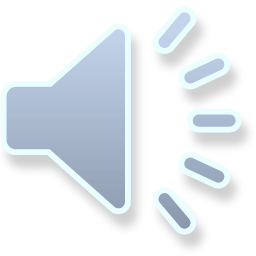 [Speaker Notes: La información médica de un empleado es confidencial y no debe compartirse con nadie fuera del departamento de recursos humanos.]
Proceso interactivo entre RRHH y empleado
El Gerente de Recursos Humanos lleva a cabo una revisión rápida:

Al recibir una solicitud, el Representante Regional de Recursos Humanos puede recopilar información del Empleado y luego compartir de inmediato la solicitud con el Gerente de Recursos Humanos. El gerente de Recursos Humanos (o su designado) cumplirá con la ADA en todos los aspectos y trabajará para revisar la solicitud con prontitud.

El Gerente de Recursos Humanos realiza una revisión independiente:

El Gerente de Recursos Humanos (o la persona que éste designe) evaluará todas las solicitudes de adaptaciones independientemente de cualquier otra política o procedimiento, incluidas, entre otras, otras políticas de licencia y políticas administrativas de terminación.
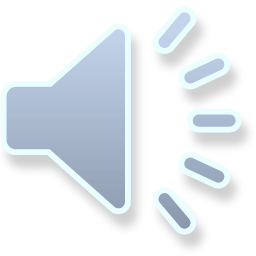 [Speaker Notes: El Gerente de Recursos Humanos o su designado revisará y evaluará todas las solicitudes de adaptaciones para garantizar el cumplimiento de la ADA o PWFA.  La evaluación se llevará a cabo independientemente de cualquier otra política o procedimiento.]
Proceso interactivo entre RRHH y el empleado (continuación)
Las partes discuten las limitaciones y necesidades del empleado: 

El Gerente de Recursos Humanos (o su designado) participará en un proceso interactivo con el Empleado para identificar sus limitaciones específicas, explorar posibles adaptaciones y recopilar cualquier información médica que sea necesaria para evaluar la solicitud (proporcionada por el proveedor de atención médica del Empleado).

Se mantiene la confidencialidad: 

Los detalles de la condición médica del Empleado y la solicitud de adaptación permanecerán confidenciales, excepto para las personas involucradas en la evaluación e implementación de la adaptación.
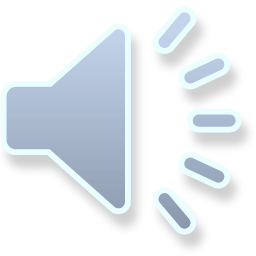 [Speaker Notes: El Gerente de Recursos Humanos o la persona que éste designe participará en un proceso interactivo con el empleado.  La información recopilada se utilizará para identificar limitaciones específicas, posibles adaptaciones y recopilar la información médica necesaria para evaluar la solicitud.  Los detalles médicos proporcionados por el empleado permanecerán confidenciales, excepto cuando sea necesario para evaluar e implementar adaptaciones.]
Determinación e implementación de la adaptación
El Gerente de Recursos Humanos revisa la solicitud de adaptación: El Gerente de Recursos Humanos (o su designado) revisará la solicitud, teniendo en cuenta las limitaciones del Empleado, las funciones esenciales del trabajo y si la adaptación impone una dificultad excesiva a la empresa. Una vez más, las solicitudes de adaptación, incluidas las solicitudes de tiempo libre del trabajo, se evaluarán independientemente de cualquier otra política y procedimiento relacionado con el tiempo libre del trabajo, incluida la política de FMLA de la empresa y las políticas administrativas de terminación.
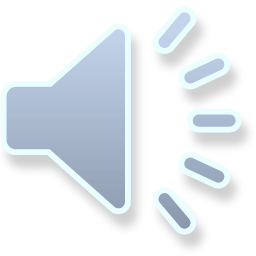 [Speaker Notes: El Gerente de Recursos Humanos o la persona que éste designe revisará la solicitud, teniendo en cuenta las limitaciones, las funciones esenciales del trabajo y si la adaptación impone una dificultad excesiva a la empresa.  Una vez más, la revisión se evaluará independientemente de cualquier otra política y procedimiento.]
Determinación e implementación de la adaptación
Se toma una decisión final: Stratosphere Quality determinará si se puede realizar una adaptación razonable y comunicará su decisión al Empleado. Si se aprueba una adaptación, se implementará lo más rápido posible. Si la solicitud es denegada, se pueden explorar soluciones alternativas. 

El proceso está documentado: Stratosphere Quality documentará y mantendrá registros (confidenciales) de las adaptaciones que se soliciten y otorguen, así como de las modificaciones a las adaptaciones.
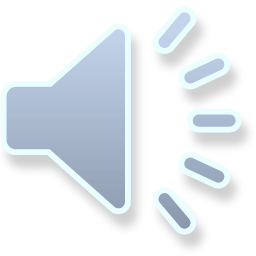 [Speaker Notes: Una vez que se tome una decisión, las adaptaciones aprobadas se implementarán lo más rápido posible.  En caso de que la solicitud sea denegada, se pueden explorar soluciones alternativas.  Stratosphere documentará y mantendrá registros confidenciales de las adaptaciones que se soliciten y otorguen, así como de las modificaciones a las adaptaciones.]
Proceso de apelación
Si se rechaza una solicitud de adaptación, el Empleado puede presentar una apelación por escrito al Gerente de Recursos Humanos, explicando los motivos de la solicitud y la adaptación deseada. El Gerente de Recursos Humanos revisará la apelación, llevará a cabo un proceso interactivo adicional si es necesario y tomará una determinación final.

Mantenga la confidencialidad de su información
Una vez más, como se señaló en una diapositiva anterior, no se le exige ni se le solicita que comparta información sobre sus necesidades médicas o condición de salud con nadie, excepto que es posible que deba proporcionar información a su Representante Regional de Recursos Humanos, u otro Supervisor o Gerente dentro del Departamento de Recursos Humanos, cuando busque una adaptación razonable.
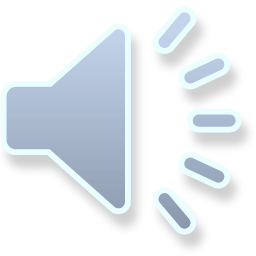 [Speaker Notes: En caso de que se deniegue una solicitud de adaptación, el empleado puede presentar una apelación por escrito al gerente de recursos humanos.  La apelación debe incluir el motivo de la solicitud y el alojamiento deseado.  El Gerente de Recursos Humanos revisará la apelación, llevará a cabo un proceso interactivo adicional si es necesario y tomará una determinación final.

Una vez más, absténgase de compartir necesidades médicas o condiciones de salud con cualquier persona fuera del departamento de recursos humanos.]
Proceso de Apelaciones (continuación)
EEOC

La Comisión para la Igualdad de Oportunidades en el Empleo (EEOC) es la agencia federal que hace cumplir la ADA, PWFA y otras leyes contra la discriminación en el lugar de trabajo.

Para comunicarse con la EEOC si tiene preguntas sobre la ADA y/o adaptaciones razonables en el sitio web de la EEOC, www.eeoc.gov o por teléfono al 1-800-669-4000.
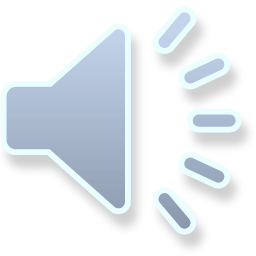 [Speaker Notes: La Comisión para la Igualdad de Oportunidades en el Empleo, comúnmente conocida como EEOC, hace cumplir la ADA, PWFA y otras leyes contra la discriminación en el lugar de trabajo.  Si tiene preguntas, puede comunicarse con la EEOC al www.eeoc.gov o al 1-800-669-4000.]